PARTICLE  TECHNOLOGY
By
Sidra Jabeen

Department of Chemical Engineering,
University of Engineering & Technology Lahore
Course Details
Evaluation procedure
3
Course Outline (1)
Introduction to Chemical Engineering
Importance of Particle Technology in chemical process industries
Shape and size of the particles
Fundamentals of the following Unit Operations: screening, conveying, mixing, size reduction and size enlargement
Different types of screening equipment, conveyors, mixer, size reduction equipments and crystallizers
4
Course Outline (2)
Introduction to separation processes
Role of mechanical separations in chemical processing
Fundamentals of following mechanical separations: filtration, sedimentation, clarification, flotation, centrifugal separations, jigging, tabling, Magnetic and Electrostatic separations, sonic agglomeration
Different type of filters, cyclones, centrifuges, flotation cells, Electrostatic precipitators, Magnetic Separators and settling tanks.
5
Recommended Books
Text book


“Unit Operations of Chemical Engineering” 
5th Ed. 

By 	Warren L. McCabe, Julian C. Smith & 	Peter Harriott
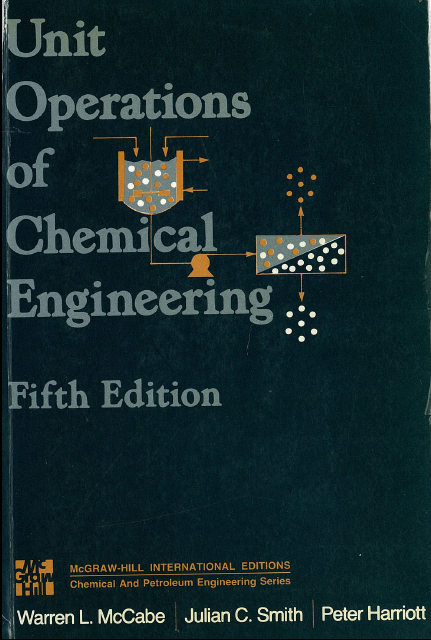 7
“Chemical Engineering” 2nd volume 
				5th Ed. 

By	 J. F. Richardson & J. H. Harker  	with J. R. Backhurst
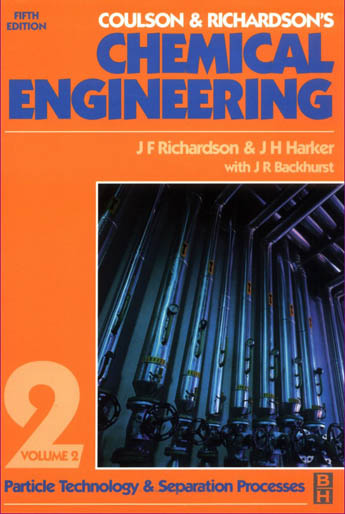 8
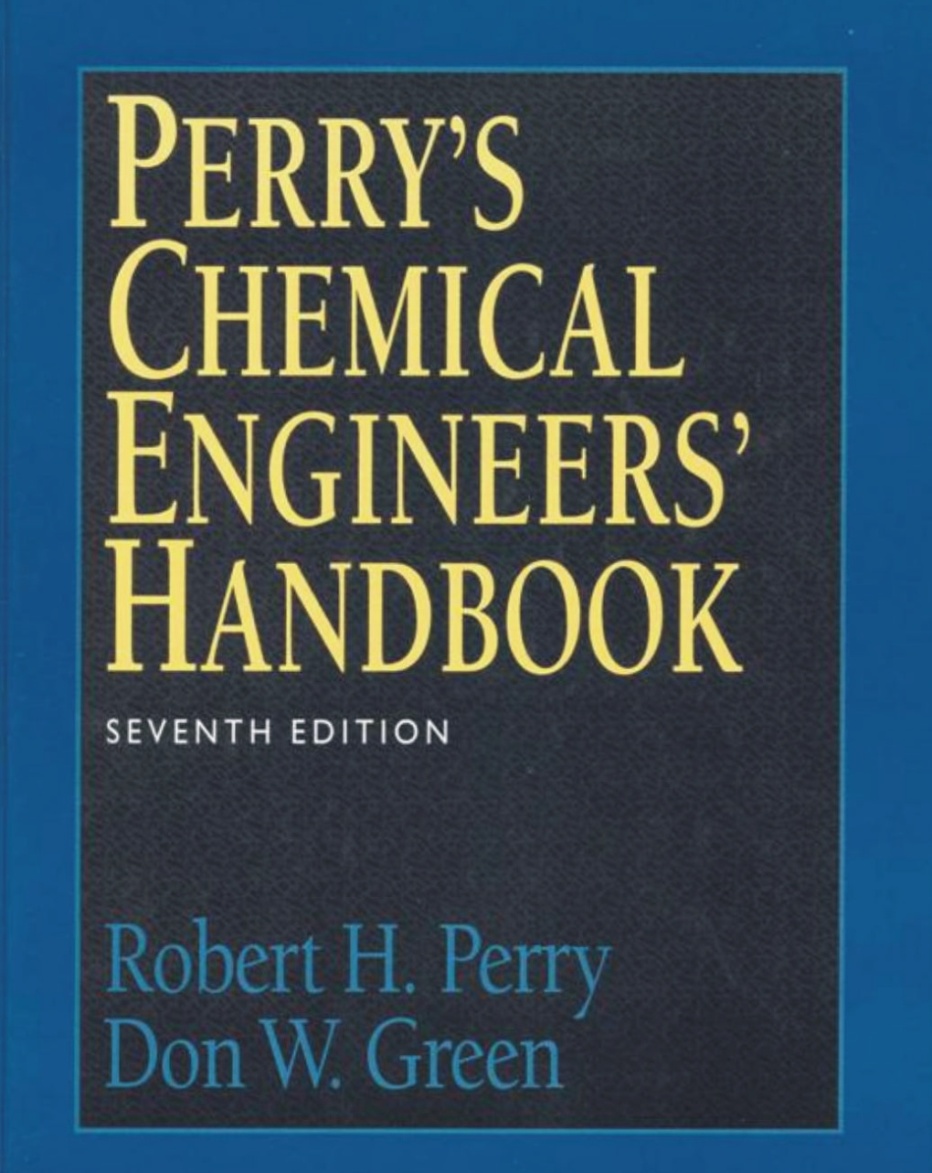 Perry’s Chemical Engineering Hand book
Seventh Edition

By  Robert H. Perry
       Don W. Green
9
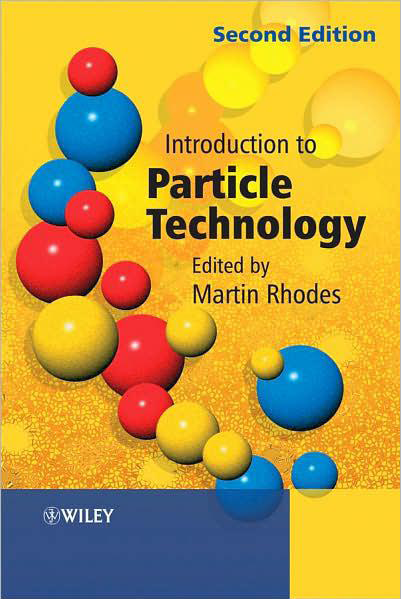 Introduction to Particle Technology
Second Edition

By  Martin Rhodes
10
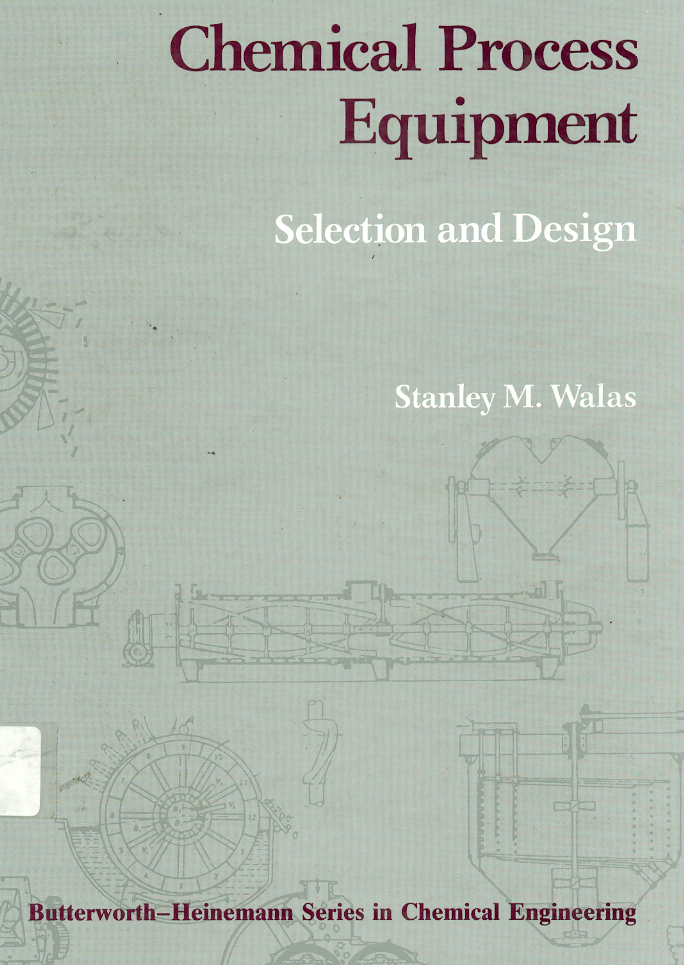 Chemical Process Equipment 
Selection and Design

By  Stanley M. Walas
11
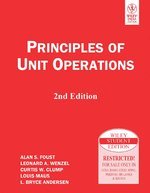 Principles of Unit Operations
2nd Edition

By   Alan S. Foust, Leonard A. Wenzel, Curtis W. Clump, Louis Maus, L. Bryce Anderson
12
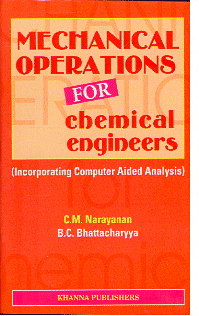 Mechanical Operations for Chemical Engineers

By   C.M Narayanan, B.C. Bhattacharyya
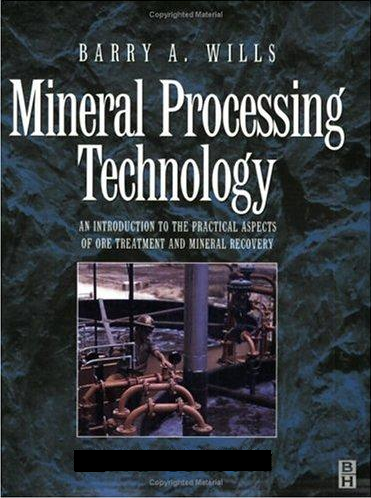 Minerals Processing Technology
3rd Edition

By   Barry A. Wills
14
What???
Particle is an object to which can be ascribed several physical properties such as volume or mass. The word is rather general in meaning, and is refined as needed by various scientific fields.
Technology is the making, modification, usage, and knowledge of tools, machines, techniques, systems and methods of organization, in order to solve a problem, achieve a goal or perform a specific function.
15
Particle Technology
Particle Technology is that branch of Science and Engineering dealing with the production, handling, modification, and use of a wide variety of solids, both wet or dry; its scope spans a range of industries to include chemical, petrochemical, agricultural, food, pharmaceuticals, mineral processing, advanced materials, energy, and the environment.
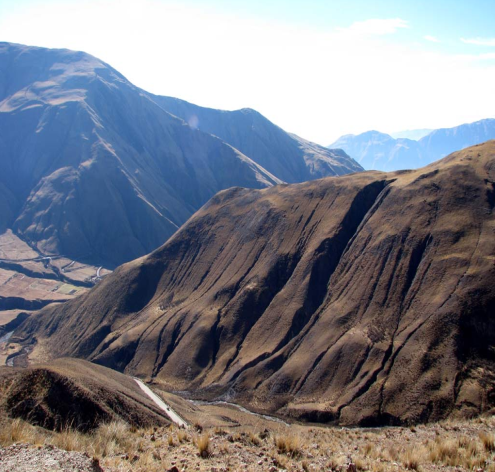 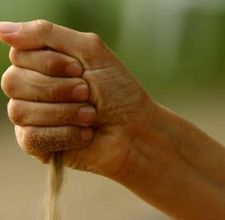 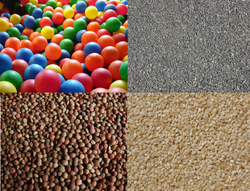 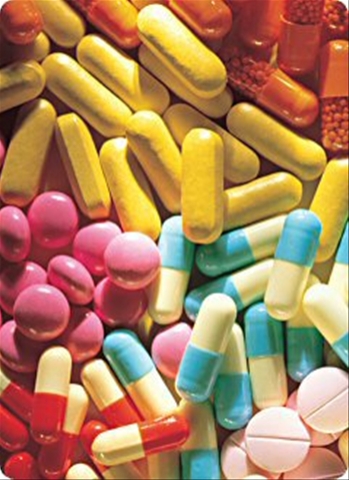 16
Unit Operations
Processes that involve only physical changes to materials is termed as Unit Operation

Particle Technology
Mechanical Separations
Fluid Mechanics
Process Heat transfer
Mass Transfer
Simultaneous Heat and Mass Transfer
17
Unit Processes
Processes that involve making chemical changes to materials as a result of chemical reaction. Unit processes are also referred to as chemical conversions.

 Nitration
 Esterification
 Halogenations
 Sulphonation
 Oxidation
 Hydrogenation
 Amination
Biochemical processes
18